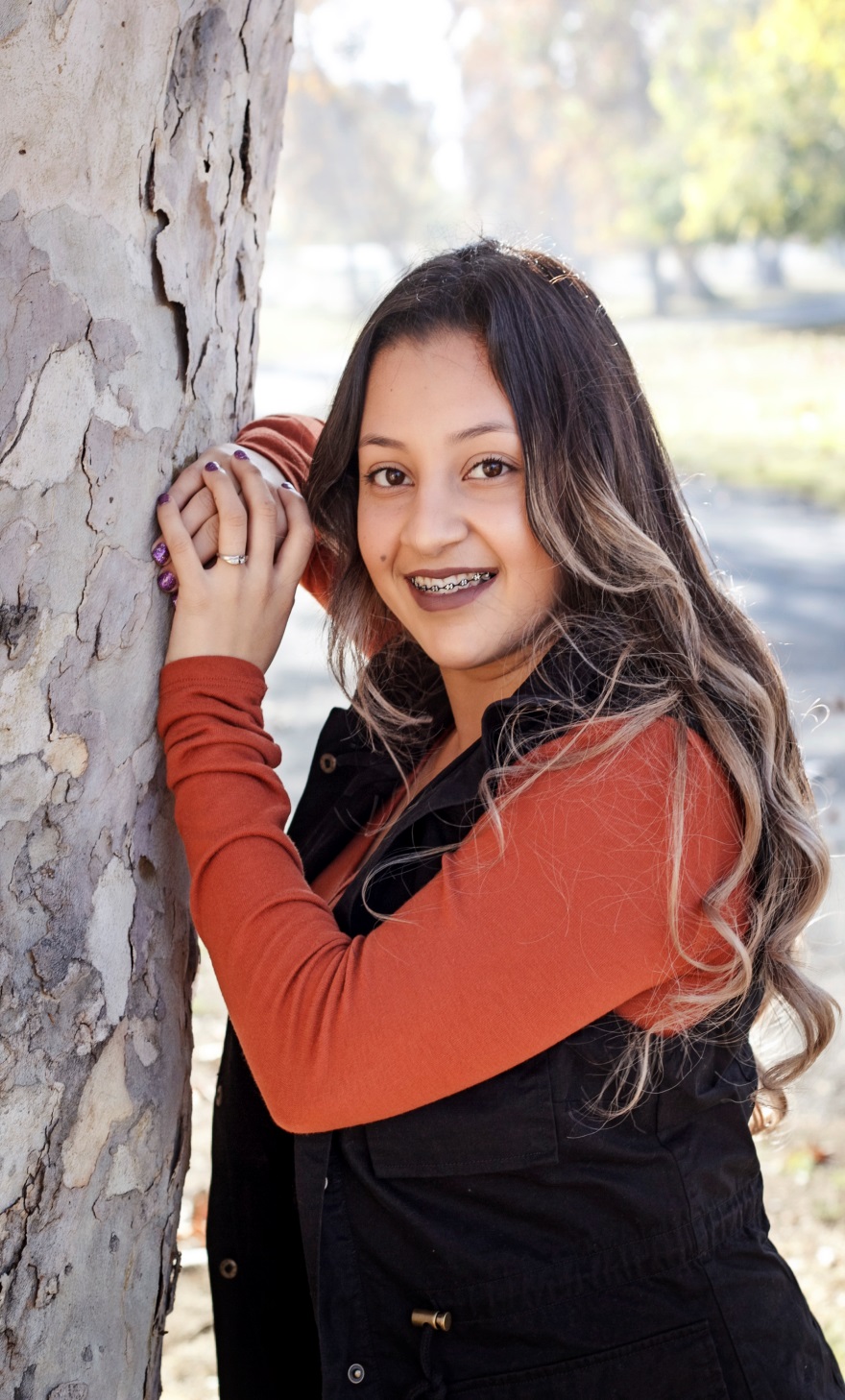 Jessica Espinoza
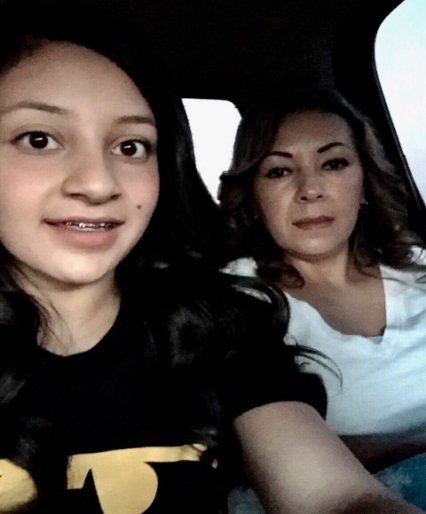 About Me!
I live with my parents 
Only girl
3 brothers
My parents emigrated from Mexico their from Huatajo, Michoacán
Born and raised in Lindsay , Ca  
Personal challenge 
Striving for higher grades 
I always wanted to settle for average
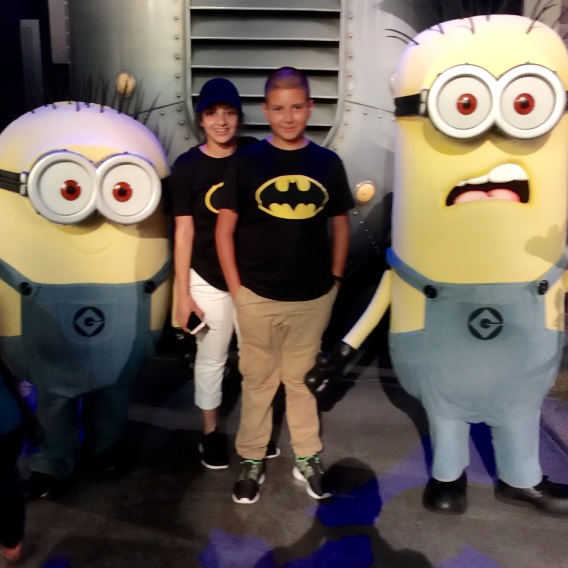 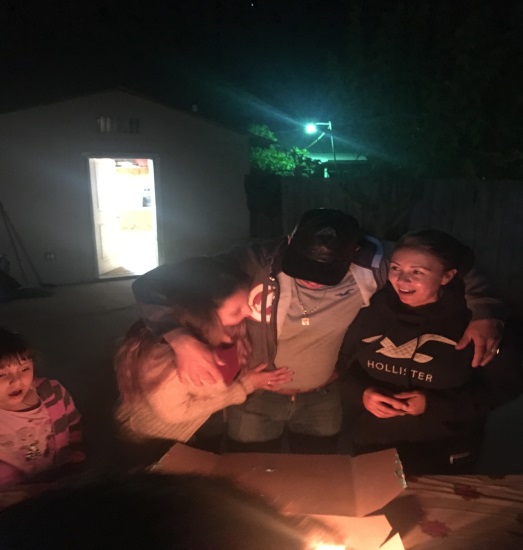 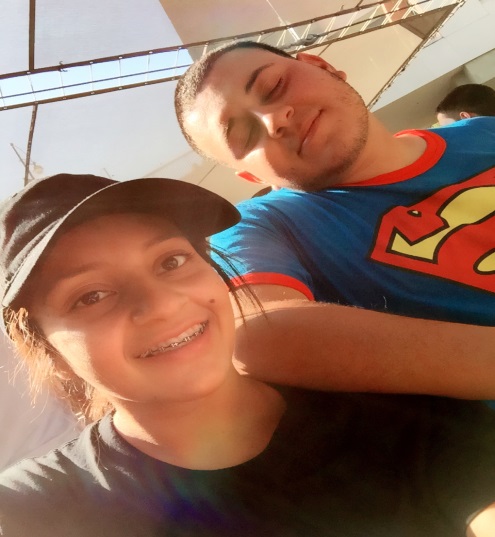 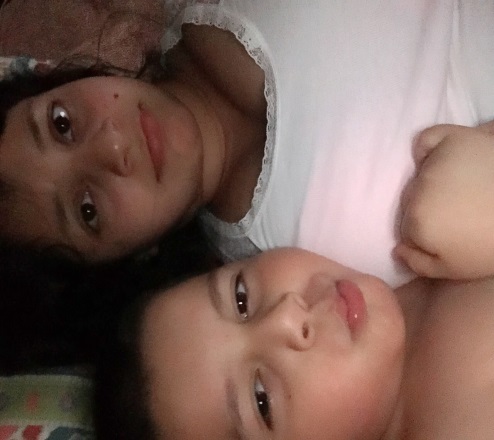 Challenges and Successes
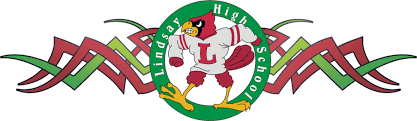 A Challenge I faced with our PBS system 
PROCASTINATION 
Trouble meeting deadlines
A Success with PBS 
Helped me be more organized 
Schedule 
As a student 
My motivation are my parents 
They want to see I will be successful
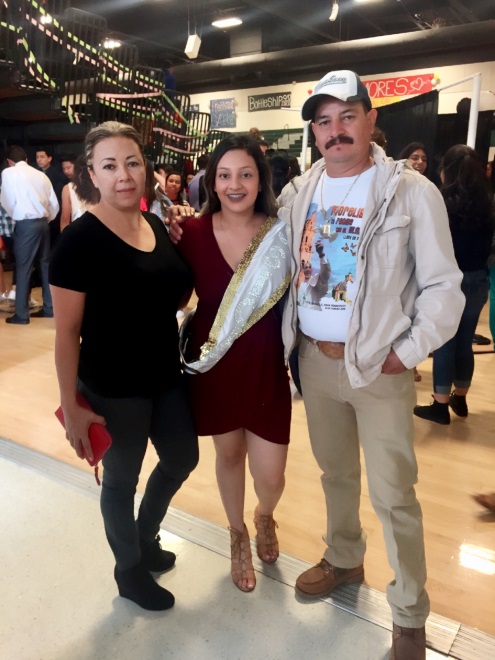 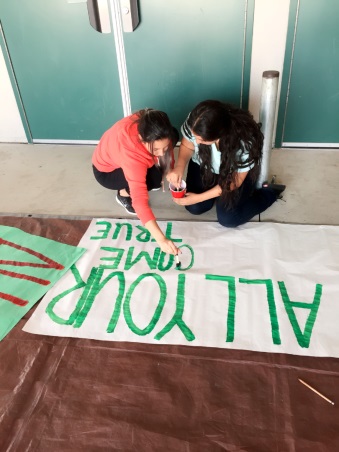 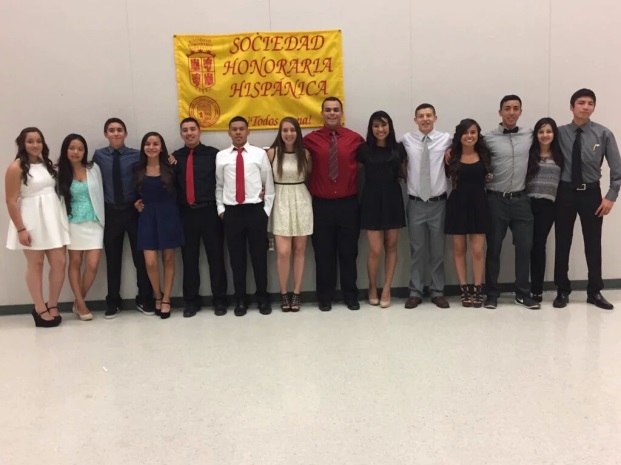 My High School Experiences
Clubs 
ASB  
planning school events, and participating out of school
National Spanish Honor Society
Honors club 3.5 GPA
My Voice  
Teen dating violence awareness 
Fruit
AVID 
Homecoming
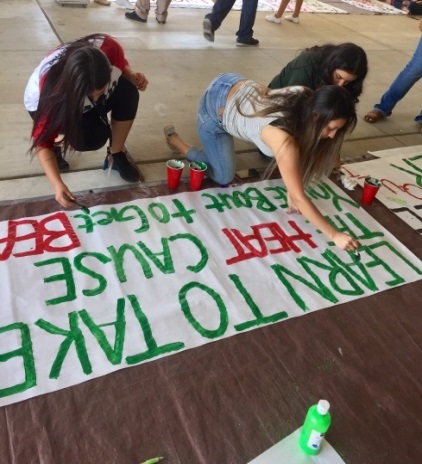 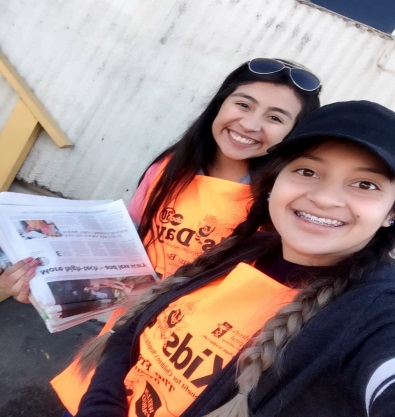 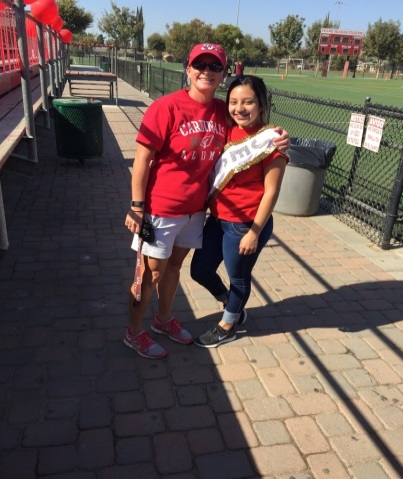 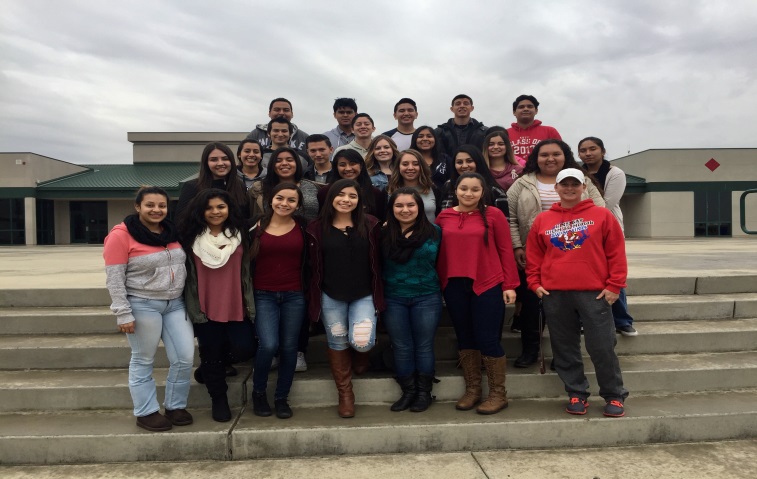 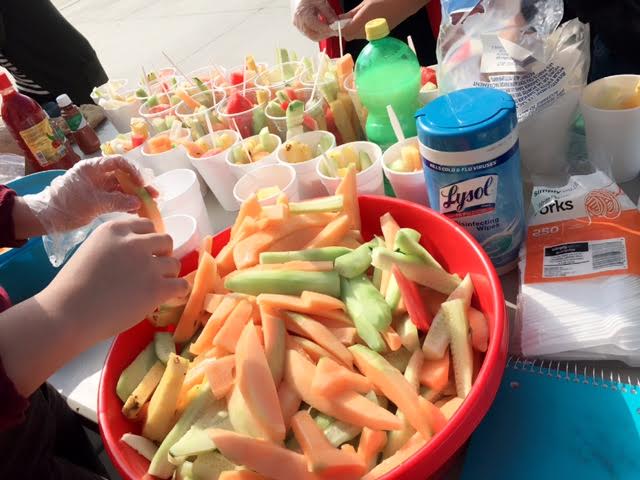 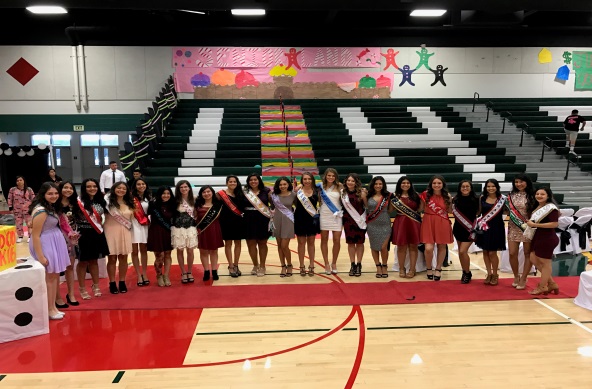 Job Shadow
Mrs. Diaz a 7th grade teacher at Roosevelt Elementary  
Interesting and caught my attention
Focused kids
 Will always remember from Mrs. Diaz…
Mange's her class amazingly 
Full respect
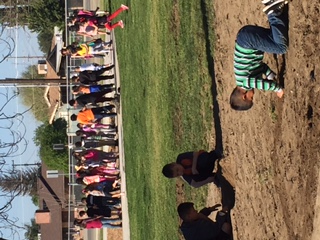 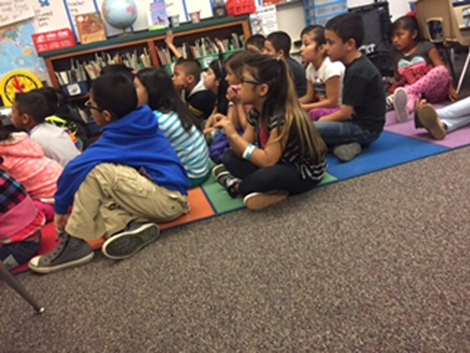 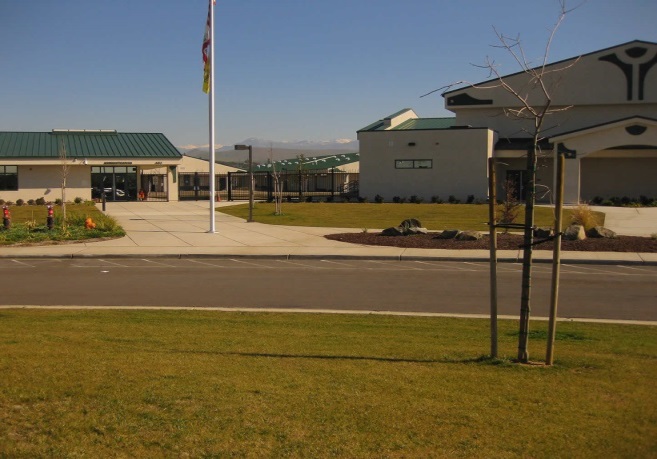 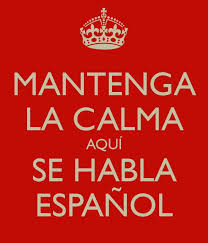 Pathway
Spanish  
Elementary bilingual teacher  
As student it has built me with stronger vocabulary  in Spanish 
stronger writing in Spanish 
speak it in an educated way
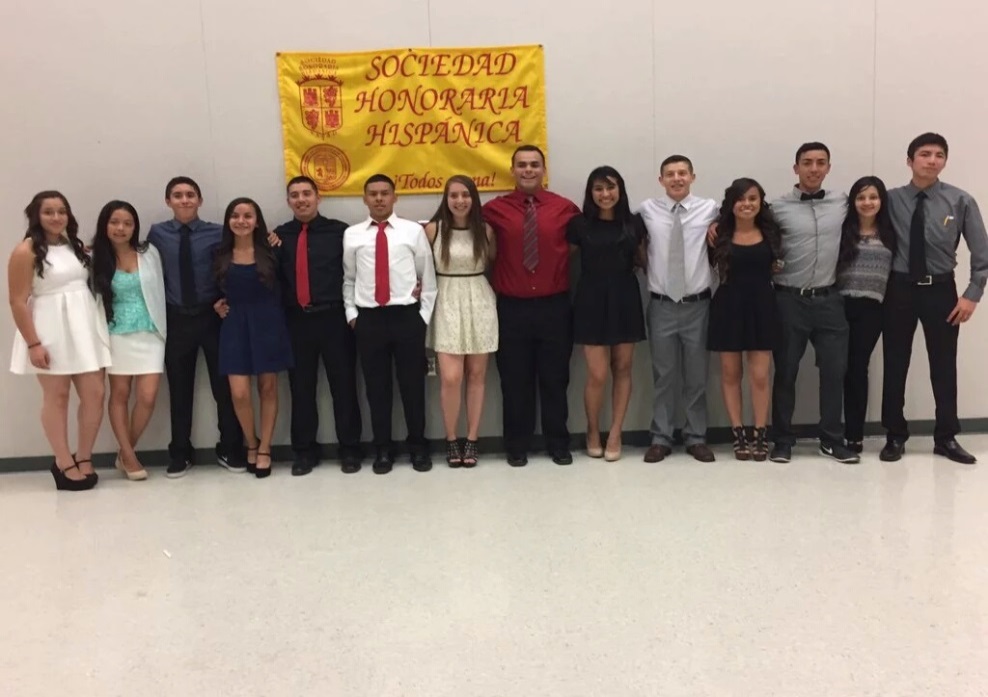 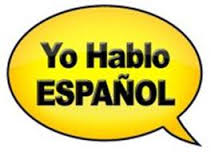 After High School Plans
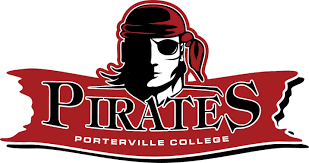 Porterville College
Financials
General Ed
I applied to…
Fresno State (accepted) (transfer)
Sacramento State(conditionally accepted)
California State University Monterey(accepted)
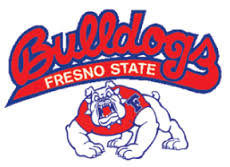 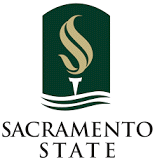 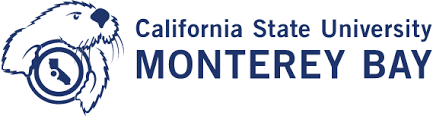 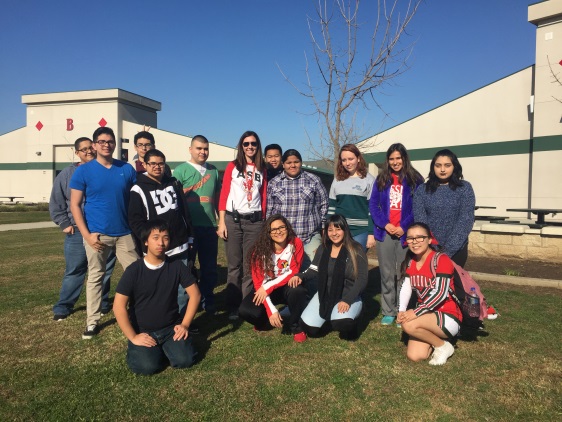 Leaving High School
I got to say bye to my second grade teacher (Forbus)
Mr. Guss, Mrs. Zike (influential teachers) 
Pushed me to do level 4s
“At the end of the day, their the ones who put in the grade” 
Mrs. Zike has supported me she’s had my back
In anything I want to do she always tells me “You could do it”    
The PBS system has taught to be independent throughout my 4 years of high school 
We work at our own pace 
It prepares me because in college I wont have teachers reminding me deadlines
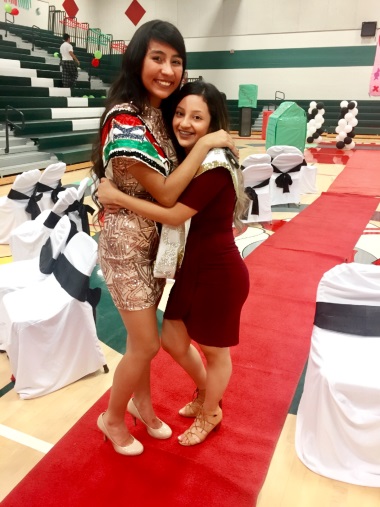 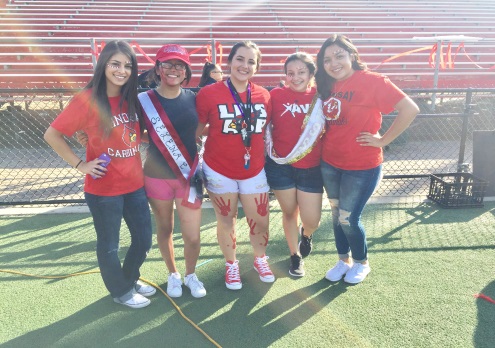 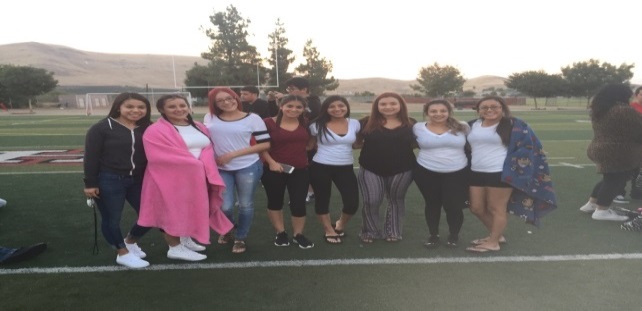 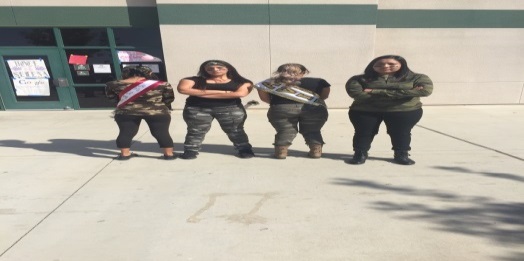 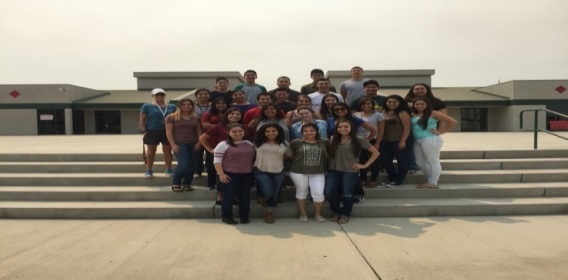 Thank you for attention… 
Any Questions?